Пример реализации CQRS подхода в Django
Основные идеи, преимущества и недостатки
Лапшин С. М.
О себе
Лапшин Станислав
team lead в компании Esanum GmbH

интересы: архитектура ПО, devops, backend
github - https://github.com/slapshin
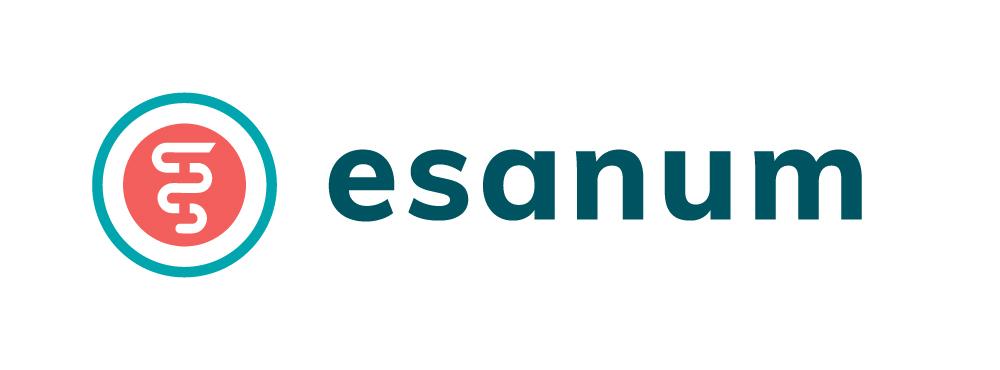 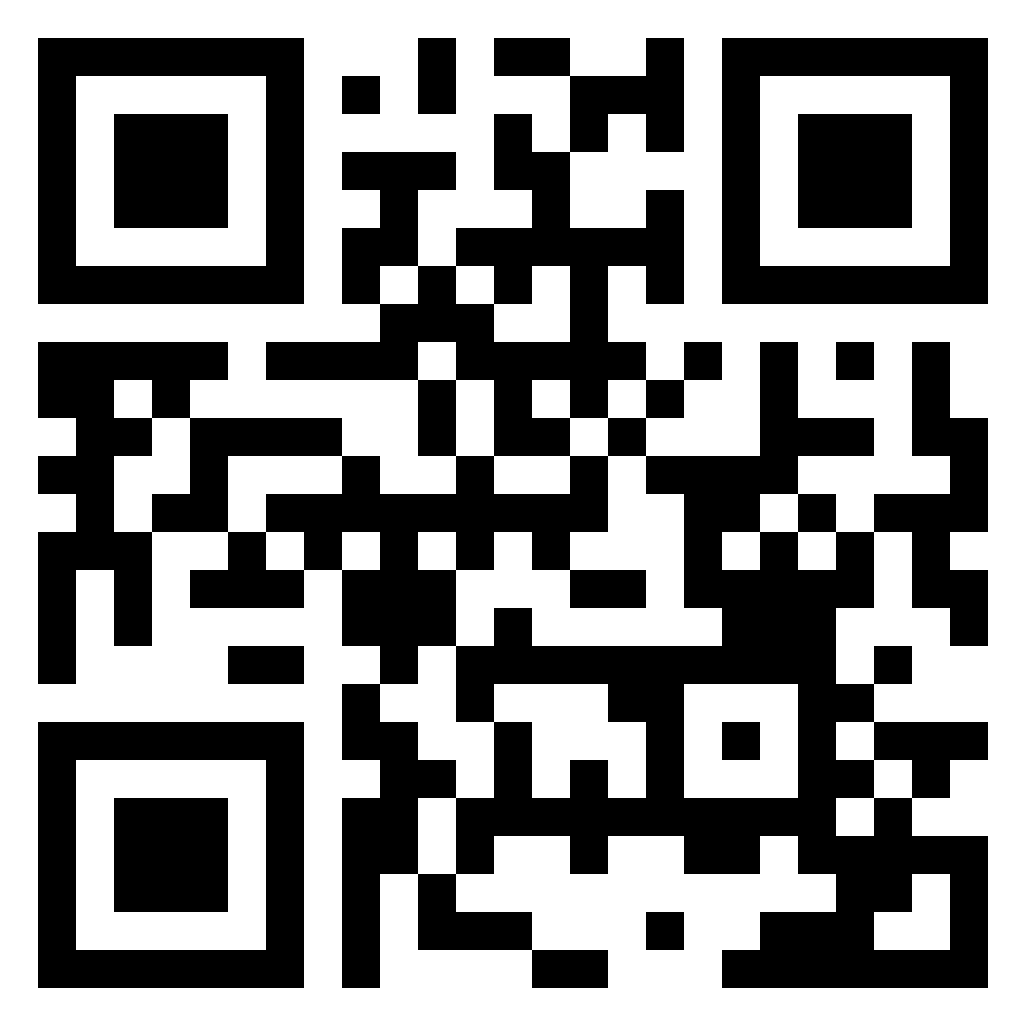 Что такое архитектура приложения?
Форма, которая придается системе ее создателями. Эта форма образуется делением системы на компоненты, их организацией и определением способов взаимодействия между ними
Роберт Мартин
Что такое хорошая архитектура приложения?
Хорошая архитектура это прежде всего выгодная архитектура, делающая процесс разработки и сопровождения программы более простым и эффективным.

Масштабируемость (Scalability)
Ремонтопригодность (Maintainability)
Заменяемость модулей (Swapability)
Возможность тестирования (Unit Testing)
Переиспользование (Reusability)
Сопровождаемость (Maintenance)
А ведь можно и без нее?
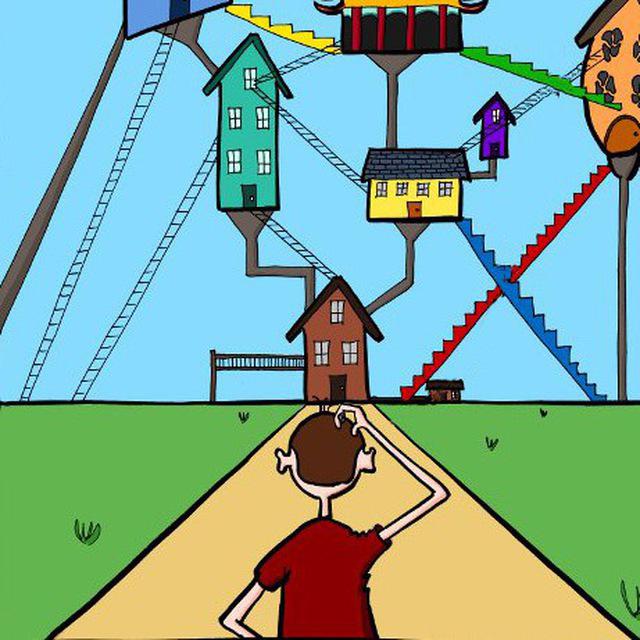 SOLID принципы
SRP - single responsibility principle
OCP - open-closed principle
LSP - Liskov substitution principle
ISP - interface segregation principle
DIP - dependency inversion principle
“Расслоение” системы
Преимущества:
Изоляция подсистем
Можно добавлять альтернативные реализации
Может служить основой для нескольких различных слоев более высокого уровня

Недостатки:
Снижение производительности
Каскадные изменения
Чистая архитектура
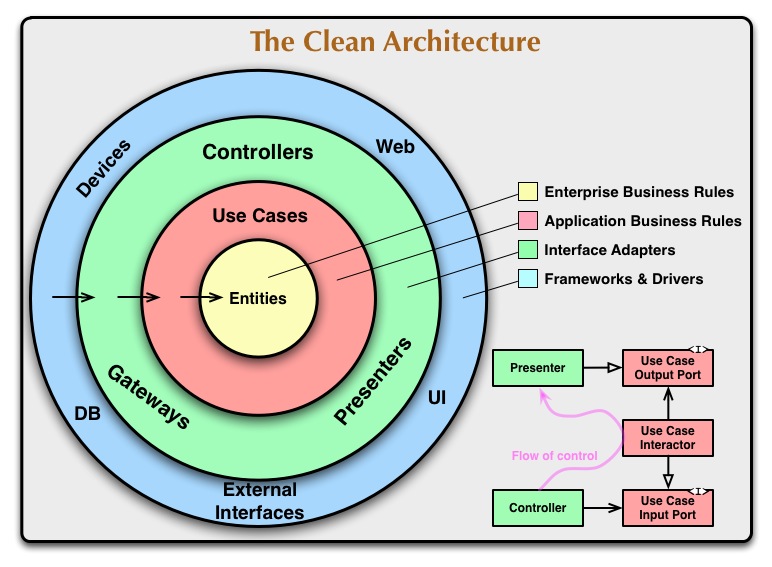 Что не устраивает в Django подходе
“Толстые” модели
Бизнес логика в views, managers, celery...
Бизнес логика глубоко внедрена в инфраструктуру (валидация, проверка прав лежит рядом с обработкой http)
ОЧЕНЬ большие и нагруженные модули
CQRS (command query responsibility segregation)
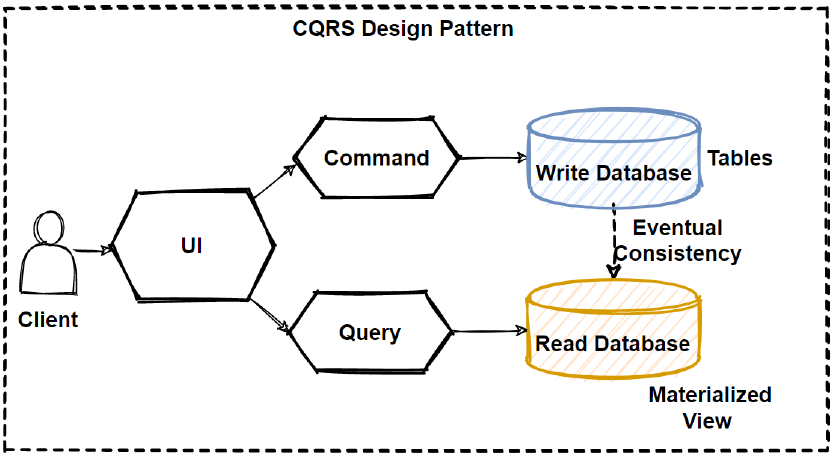 Преимущества
Меньше зависимостей в каждом классе
Соблюдается принцип единственной ответственности (SRP)
Подходит практически везде
Проще тестировать
Легче расширяется функциональность
Можно делегировать этапы выполнения одной задачи различным по уровню разработчикам (один пишет api, другой реализует бизнес логику)
Недостатки
При использовании CQRS появляется много мелких классов
Сложен для понимания новичкам
Больше времени на реализацию требований
Часто требуется писать “формальный код”
Пример workflow
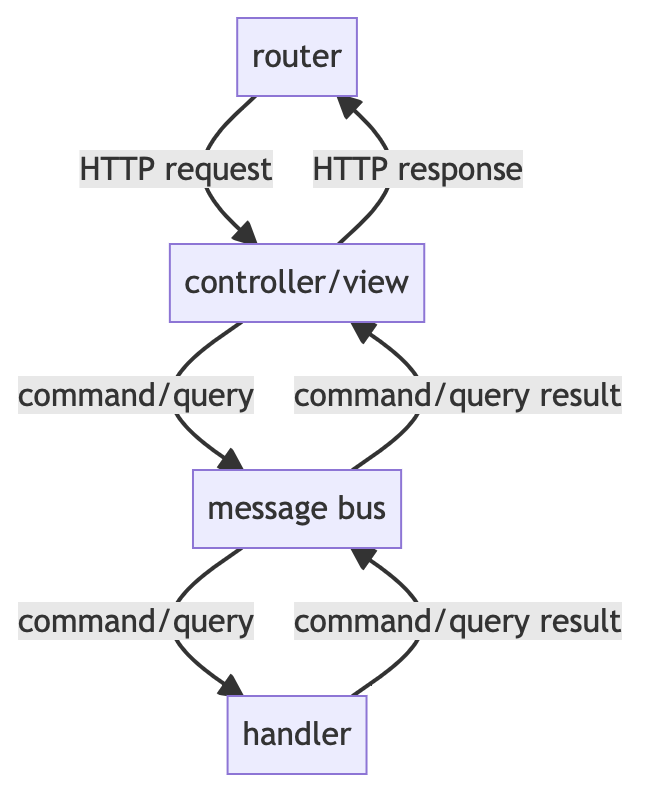 Демонстрация реализации
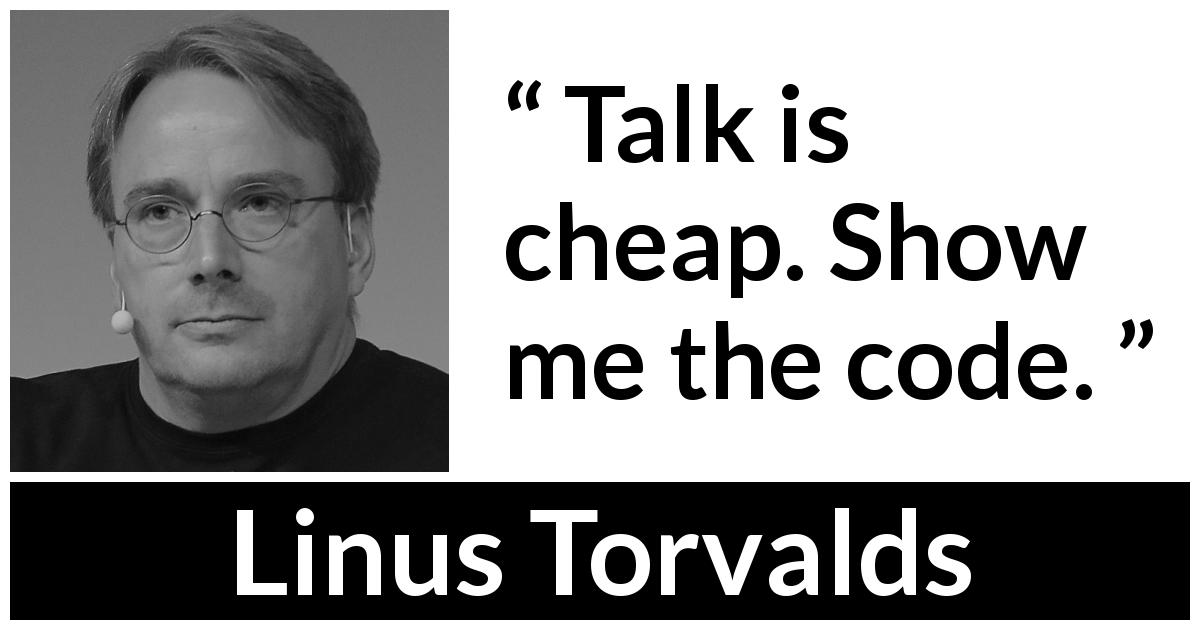 django-cqrs-demo
https://github.com/slapshin/django-cqrs-demo
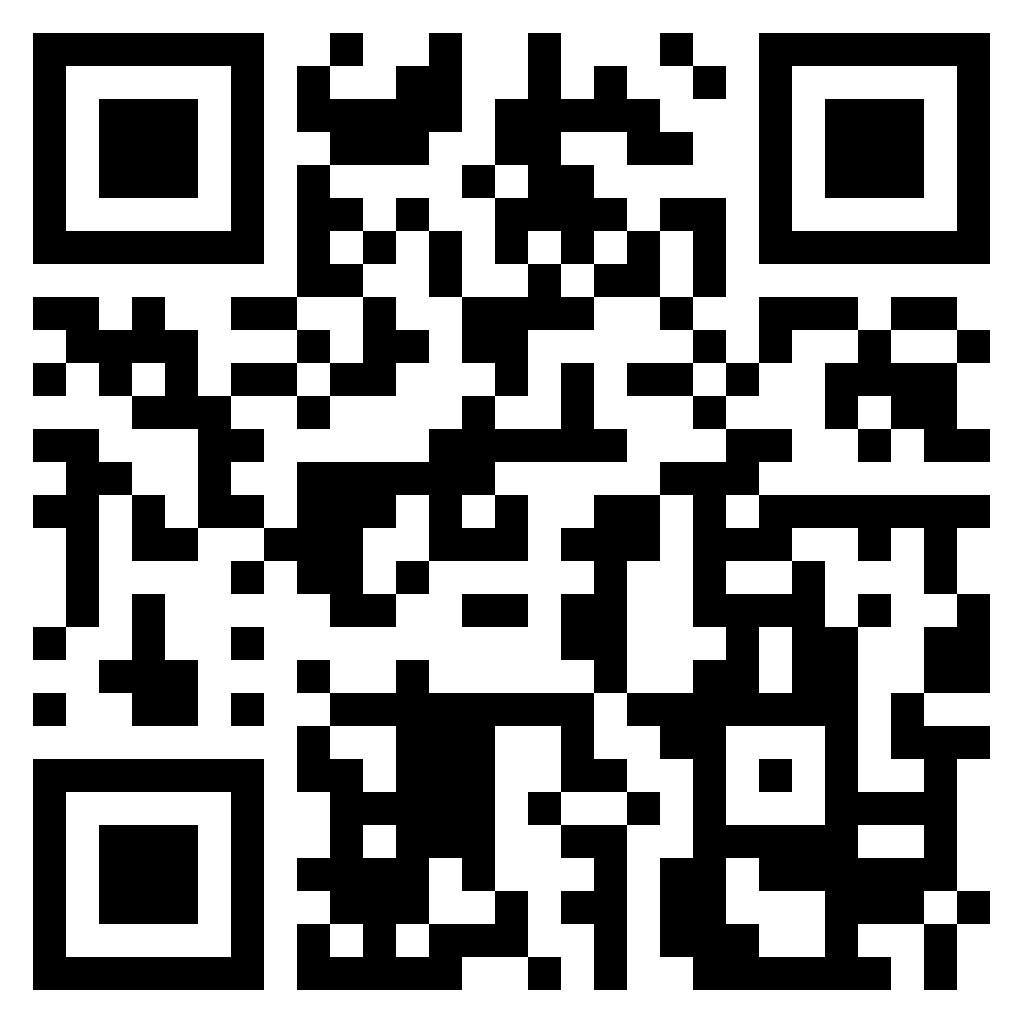 REST API: route
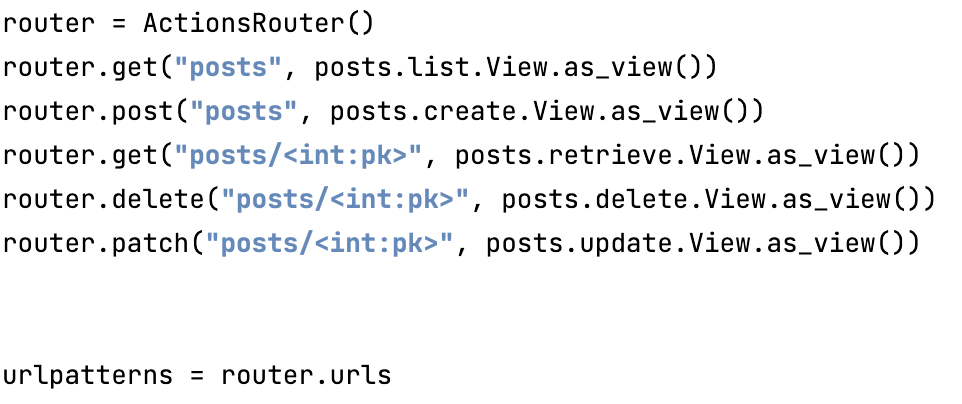 REST API: Command view
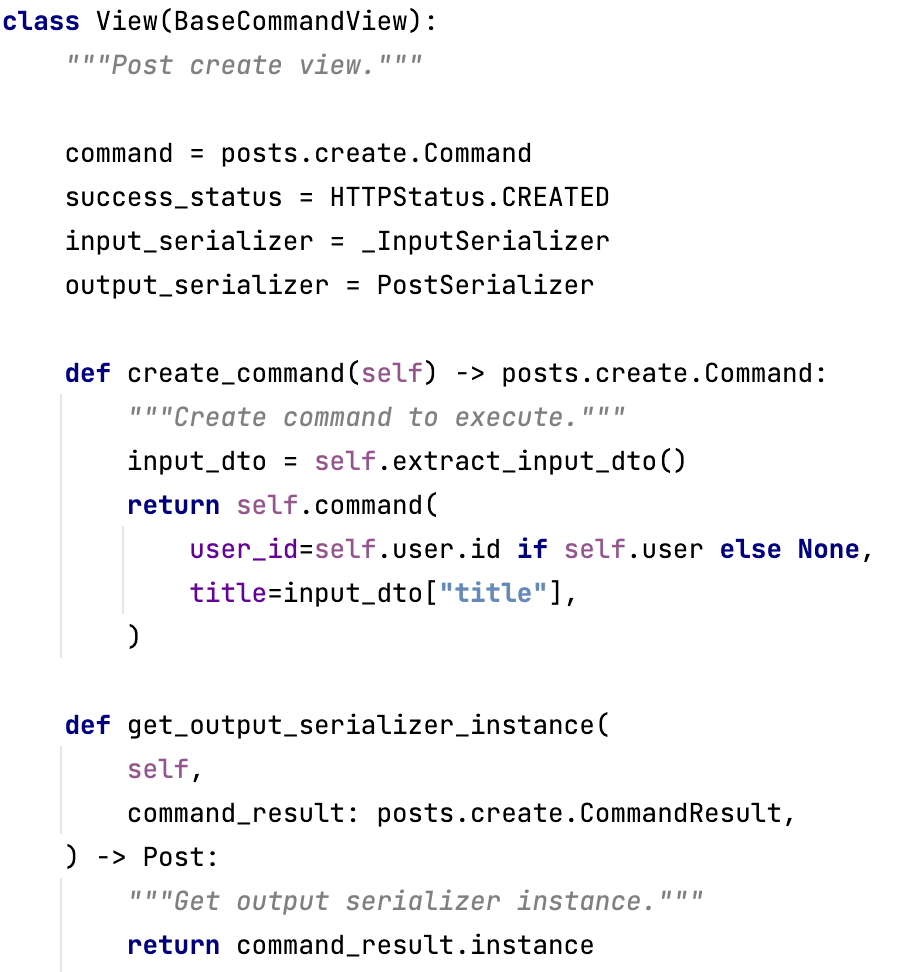 Command
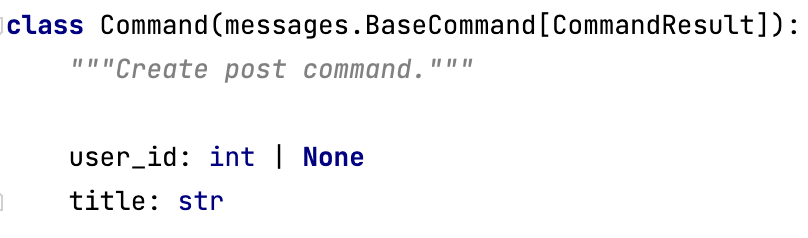 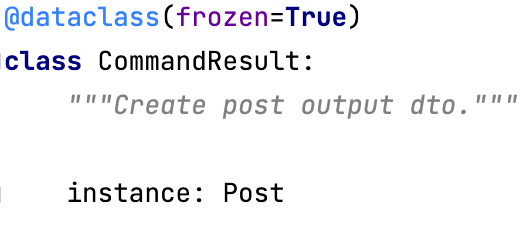 Command handler
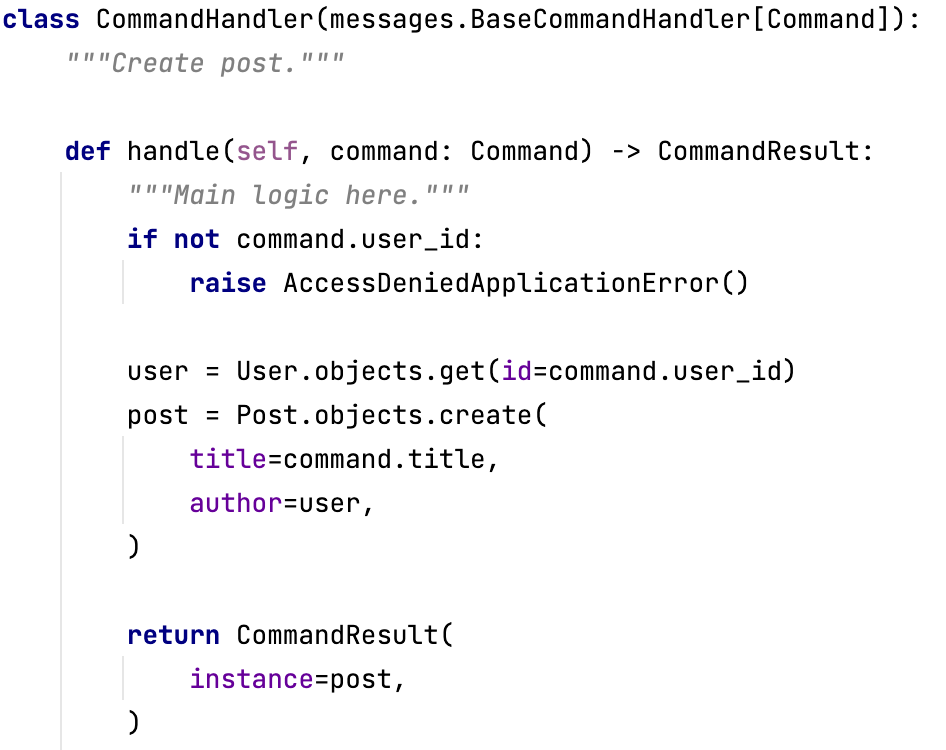 REST API: Query view
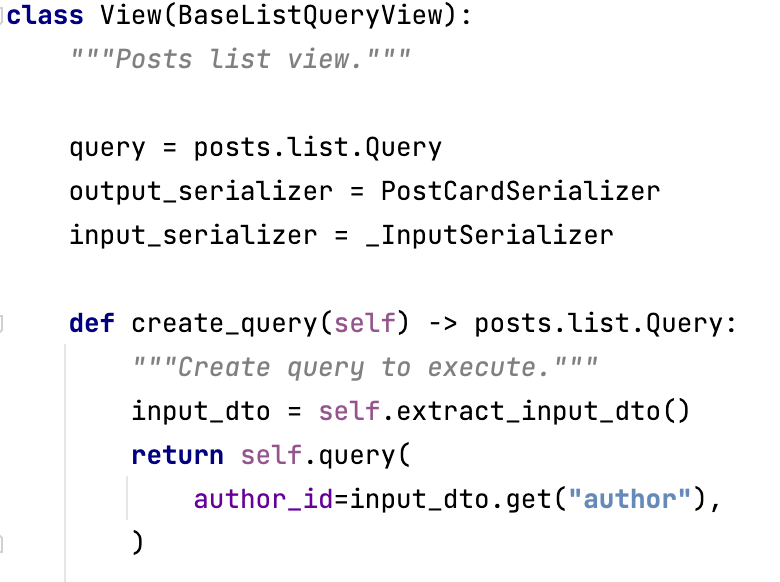 Query
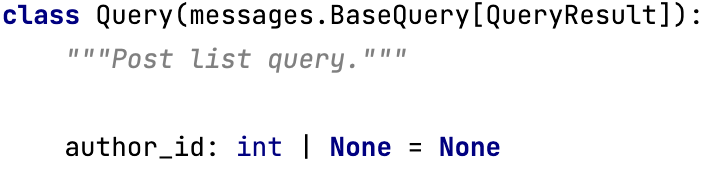 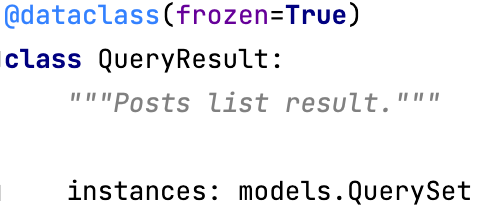 Query handler
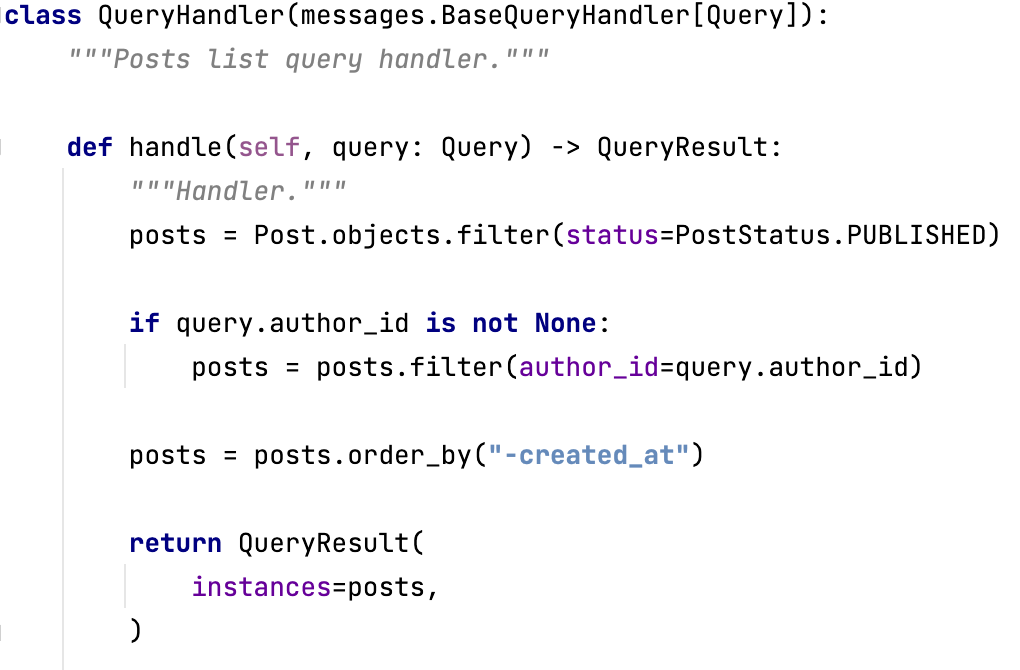 Views: Command view
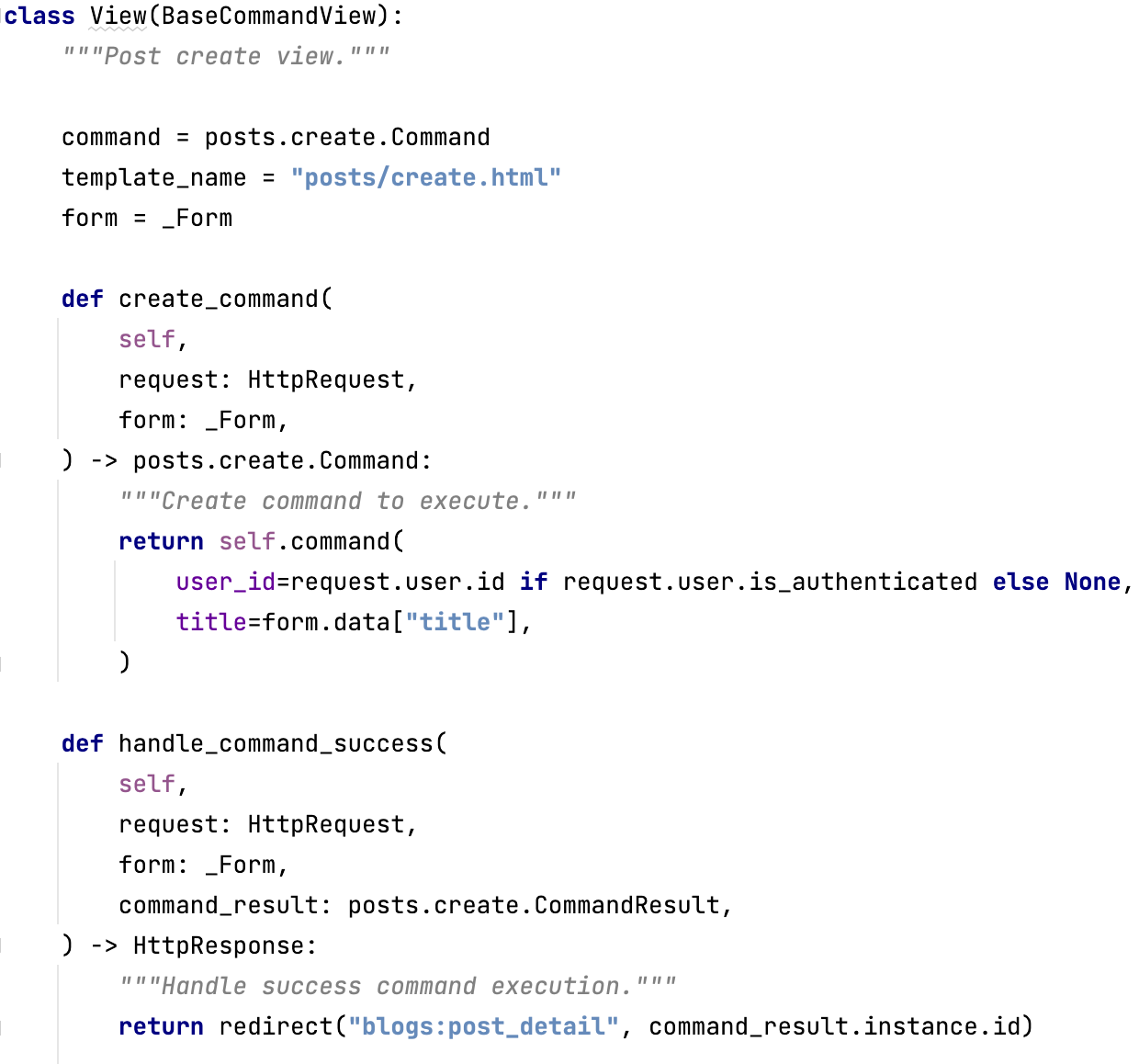 Views: Query view
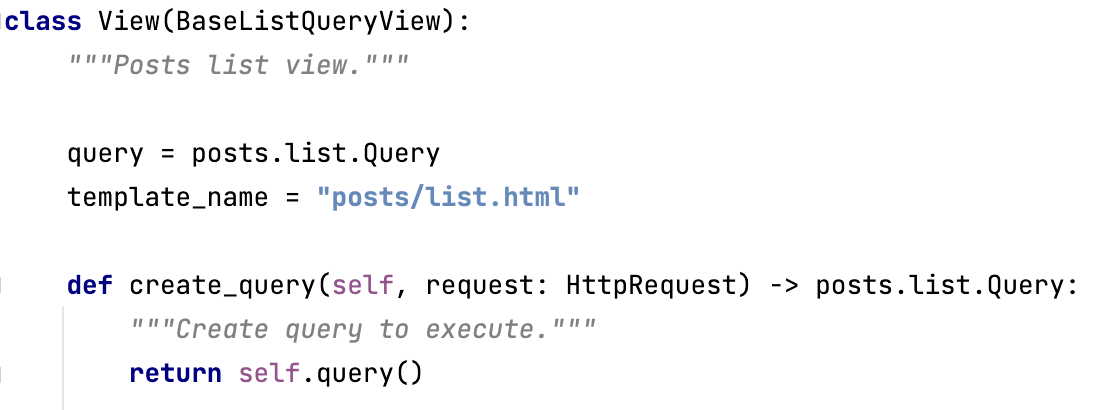 Dispatch messages
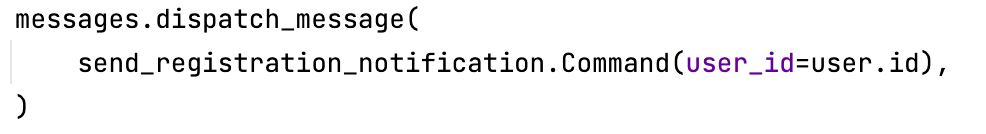 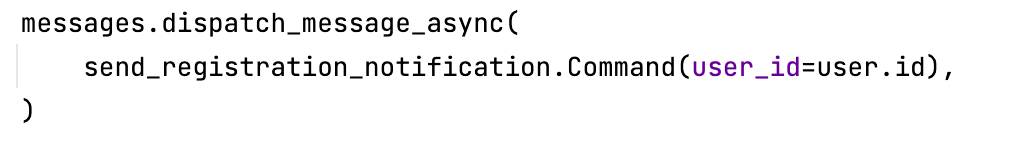 Dependency Injection
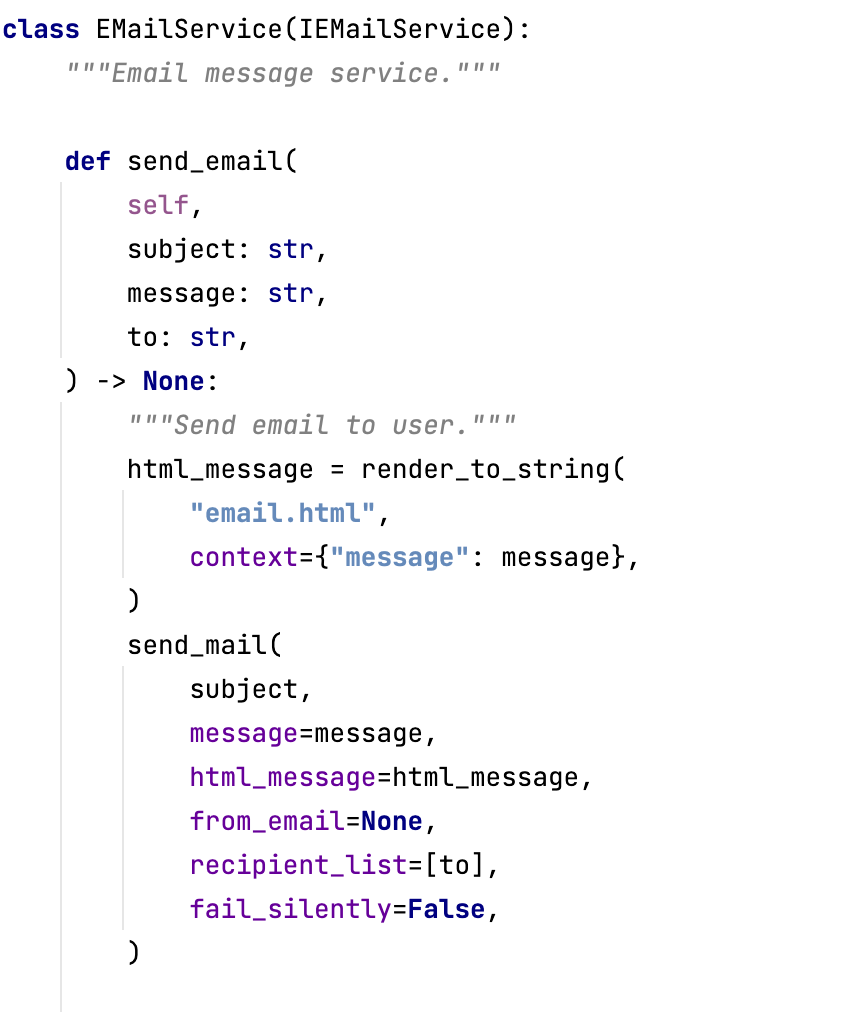 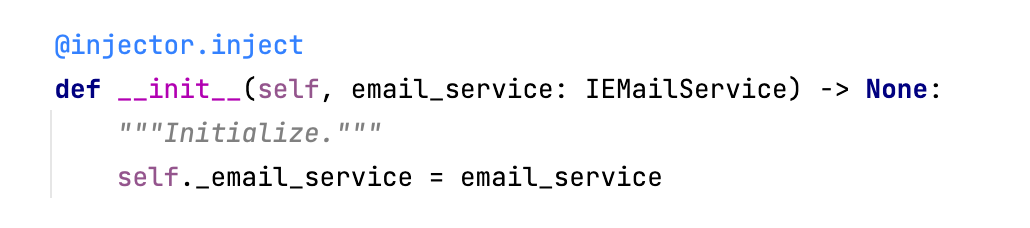 Что почитать
“Clean architecture”, Роберт Мартин
“Domain Driven Design”, Эрик Эванс
“Patterns of Enterprise Application Architecture”, Мартин Фаулер
“Designing Data-Intensive Applications”, Мартин Клепман
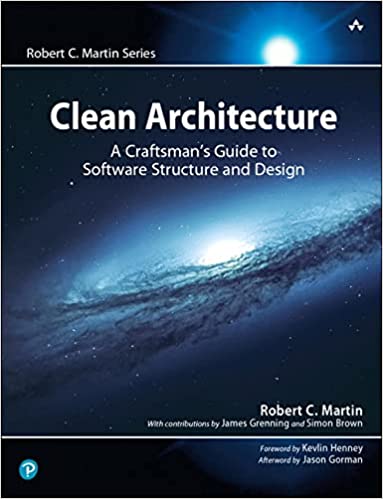 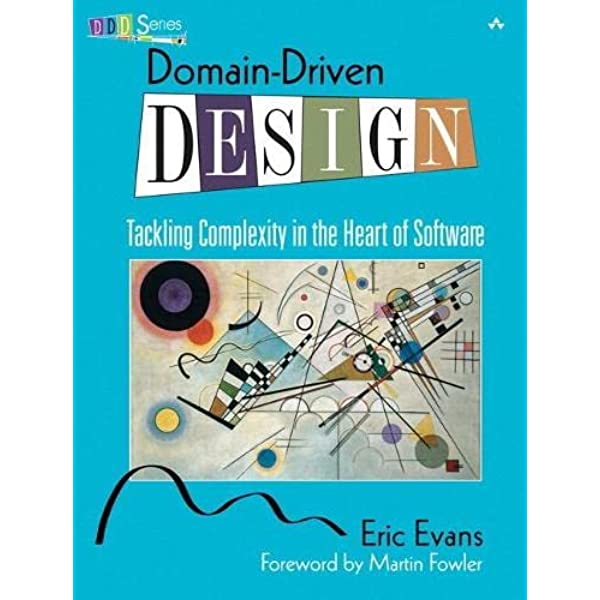 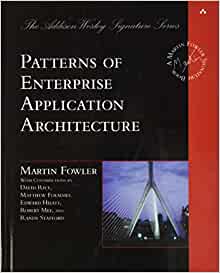 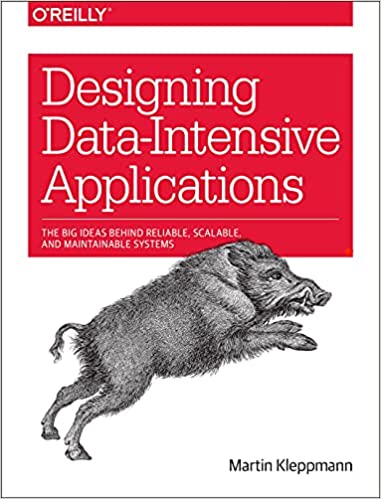 Спасибо за внимание!
Вопросы?